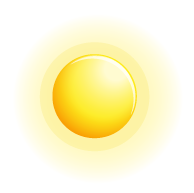 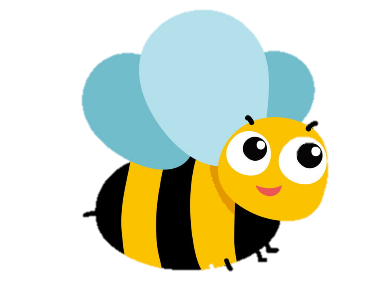 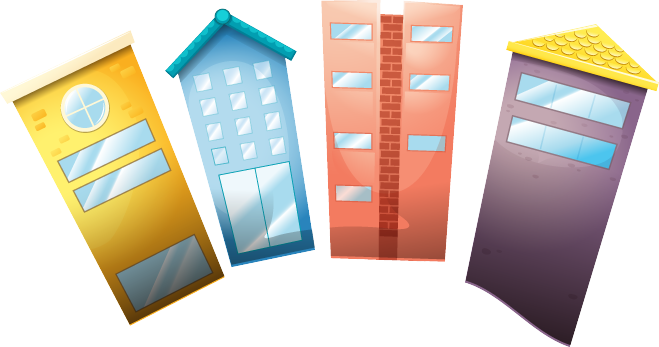 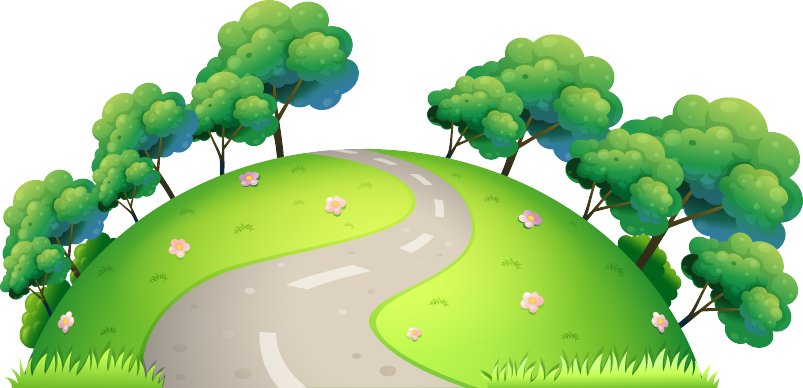 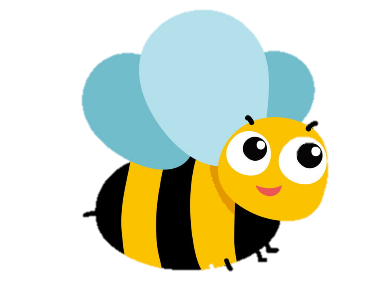 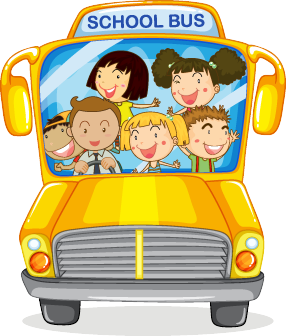 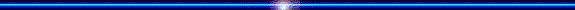 Tiết 3.§ 1.TAM GIÁC ĐỀU ,HÌNH VUÔNG, 
LỤC GIÁC ĐỀU
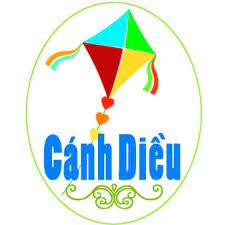 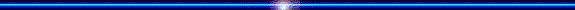 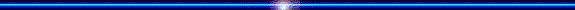 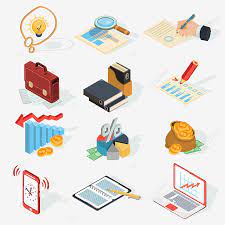 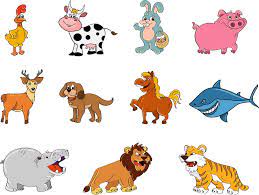 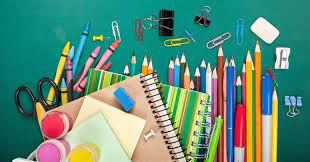 Giáo viên: Nguyễn Văn An
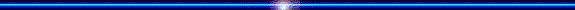 0
0
0
0
0
0
0
0
0
0
1
0
1
2
3
4
5
6
7
8
9
0
1
2
3
4
5
6
7
8
9
0
0
%
%
%
%
%
%
%
%
%
%
%
HOẠT ĐỘNG KHỞI ĐỘNG
KỂ TÊN CÁC HÌNH ẢNH ĐỒ VẬT CÓ DẠNG
 LỤC GIÁC ĐỀU TRONG CUỘC SỐNG
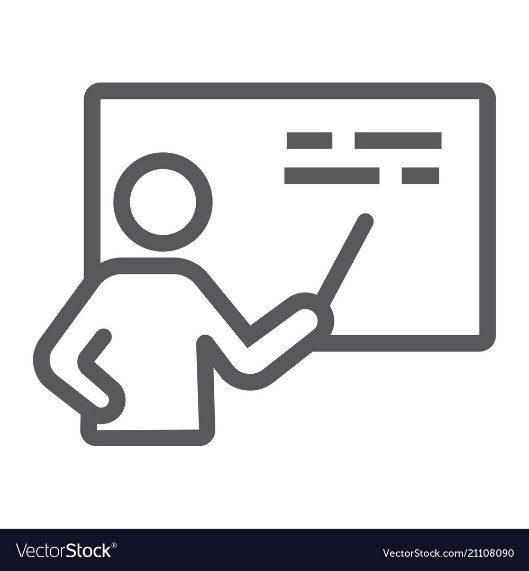 Lấy các ví dụ về hình ảnh lục giác đều trong thực tế ?
Hình ảnh lục giác đều trong thực tế
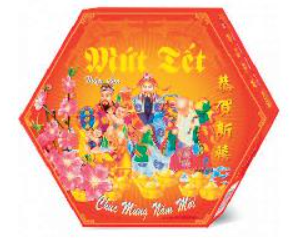 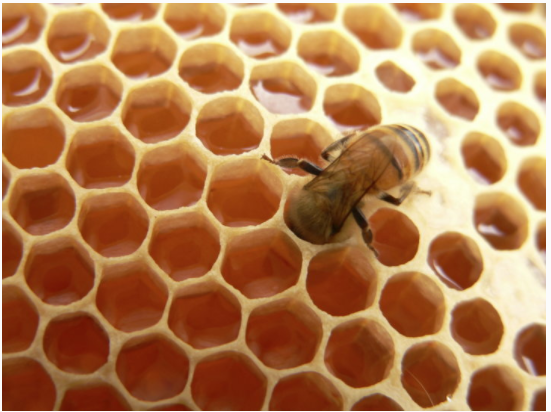 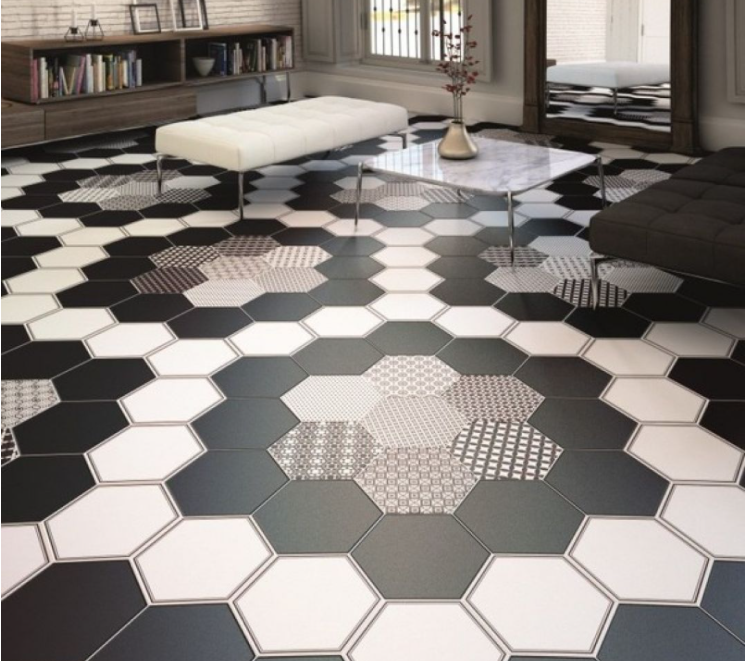 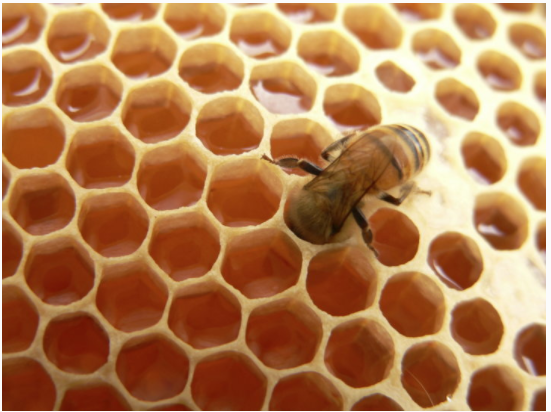 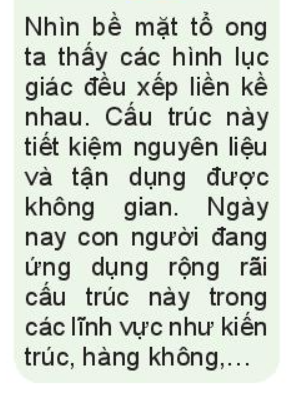 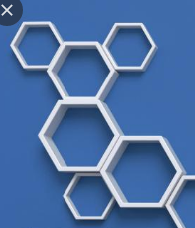 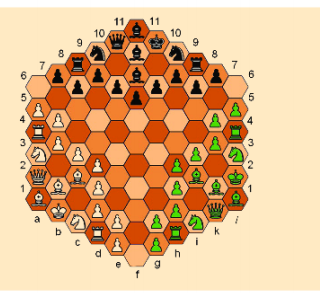 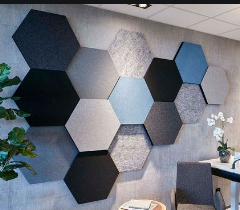 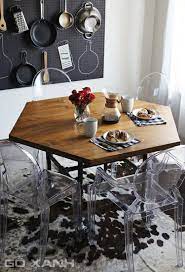 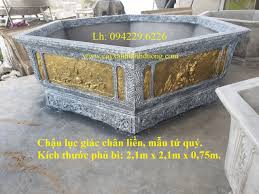 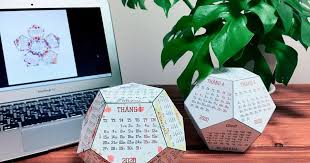 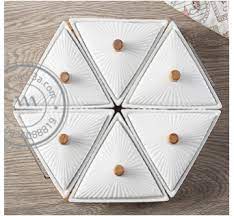 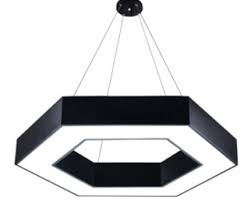 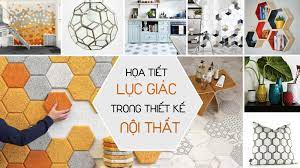 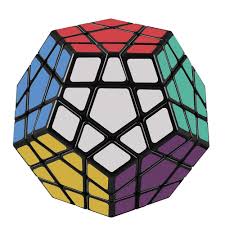 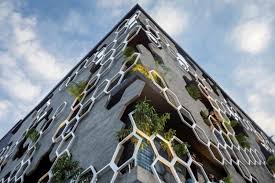 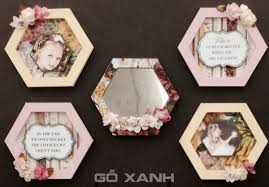 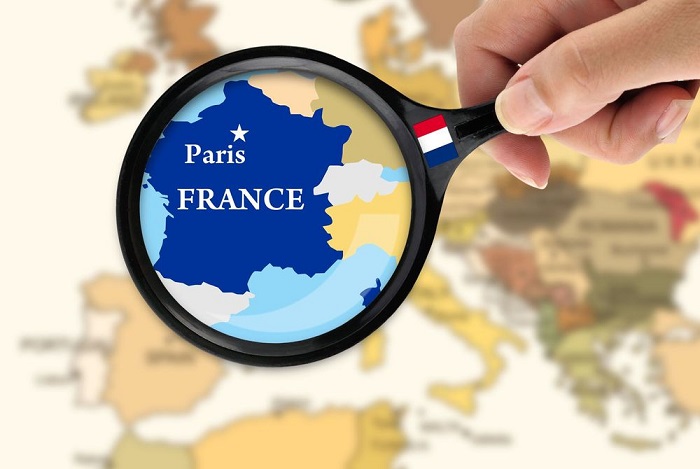 Người Pháp gọi đất nước của họ với cái tên trìu mến “L’Hexagone” (tạm dịch là hình lục giác), do hình dạng địa lý đặc biệt của nó. Nhìn từ bản đồ thế giới, Pháp trông giống như một hình lục giác hay khiến người ta liên tưởng đến ngôi sao năm cánh.
BÀI 1:
TAM GIÁC ĐỀU. HÌNH VUÔNG. LỤC GIÁC ĐỀU
III. LỤC GIÁC ĐỀU
III. LỤC GIÁC ĐỀU
a. Dùng 6 miếng bìa hình tam giác đều đã chuẩn bị trước để ghép thành một hình lục giác (Hình 7).
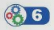 C
B
Hình lục giác đều
D
HOẠT ĐỘNG HÌNH THÀNH KIẾN THỨC
A
E
G
Hình 7
b. Vẽ đường viền xung quanh sáu cạnh của hình lục giác đều ở hình 7 ta được lục giác đều và đặt tên các đỉnh của lục giác đều đó.
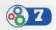 Quan sát lục giác đều ABCDEG ở hình 8, yêu cầu:
00:00
03:00
02:59
02:58
02:57
02:56
02:55
02:54
02:53
02:52
02:51
02:50
02:49
02:48
02:47
02:46
02:45
02:44
02:43
02:42
02:41
02:40
02:39
02:38
02:37
02:36
02:35
02:34
02:33
02:32
02:31
02:30
02:29
02:28
02:27
02:26
02:25
02:24
02:23
02:22
02:21
02:20
02:19
02:18
02:17
02:16
02:15
02:14
02:13
02:12
02:11
02:10
02:09
02:08
02:07
02:06
02:05
02:04
02:03
02:02
02:01
02:00
01:59
01:58
01:57
01:56
01:55
01:54
01:53
01:52
01:51
01:50
01:49
01:48
01:47
01:46
01:45
01:44
01:43
01:42
01:41
01:40
01:39
01:38
01:37
01:36
01:35
01:34
01:33
01:32
01:31
01:30
01:29
01:28
01:27
01:26
01:25
01:24
01:23
01:22
01:21
01:20
01:19
01:18
01:17
01:16
01:15
01:14
01:13
01:12
01:11
01:10
01:09
01:08
01:07
01:06
01:05
01:04
01:03
01:02
01:01
01:00
00:59
00:58
00:57
00:56
00:55
00:54
00:53
00:52
00:51
00:50
00:49
00:48
00:47
00:46
00:45
00:44
00:43
00:42
00:41
00:40
00:39
00:38
00:37
00:36
00:35
00:34
00:33
00:32
00:31
00:30
00:29
00:28
00:27
00:26
00:25
00:24
00:23
00:22
00:21
00:20
00:19
00:18
00:17
00:16
00:15
00:14
00:13
00:12
00:11
00:10
00:09
00:08
00:07
00:06
00:05
00:04
00:03
00:02
00:01
HOẠT ĐỘNG HÌNH THÀNH KIẾN THỨC
a. Dựa trên các tam giác đều OAB, OBC, OCD, ODE, OEG, OGA, hãy so sánh độ dài các cạnh AB, BC, CD, DE, EG, GA.
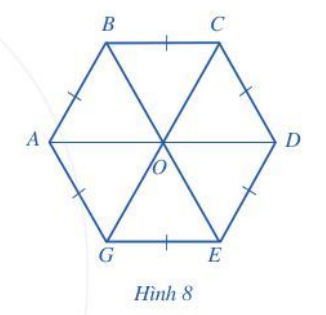 b. Gấp mảnh giấy hình lục giác đều ABCDG theo các đường chéo chính AD, BE, CG. Cho biết chúng có cùng đi qua điểm O không?
c. Dựa trên các tam giác đều OAB, OBC, OCD, ODE, OEG, OGA, hãy so sánh độ dài các đường chéo chính, AD, BE, CG.
c. Dựa trên các tam giác đều OAB, OBC, OCD, ODE, OEG, OGA, hãy so sánh các góc ở đỉnh A, B, C, D, E, G.
Chia lớp thành 4 nhóm. Mỗi nhóm làm 1 hoạt động (3 phút)
Nhận xét:
Lục giác đều ABCDEG ở hình 8 có:
HOẠT ĐỘNG HÌNH THÀNH KIẾN THỨC
Sáu cạnh bằng  nhau AB = BC = CD = DE = EG = GA.
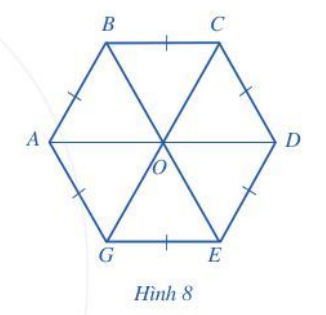 - Ba đường chéo chính cắt nhau tại điểm O.
- Ba đường chéo chính bằng nhau AD = BE = CG.
- Sáu góc ở các đỉnh A, B, C, D, E, G bằng nhau.
HOẠT ĐỘNG LUYỆN TẬP
Quan sát các hình sau, cho biết hình nào là lục giác đều?
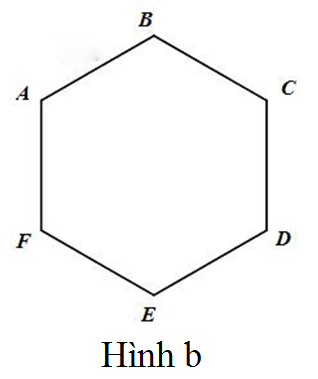 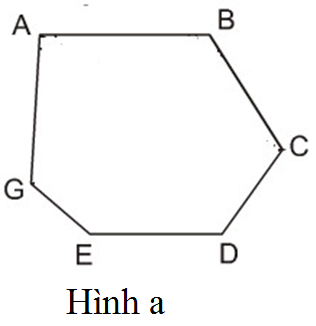 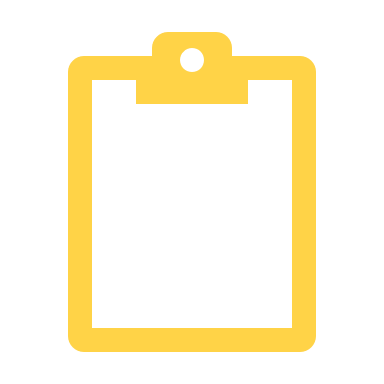 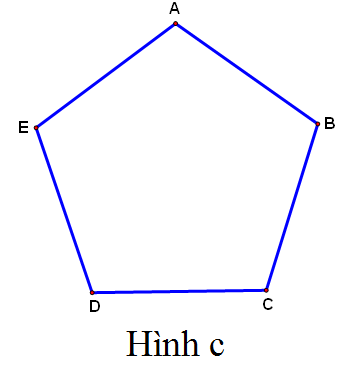 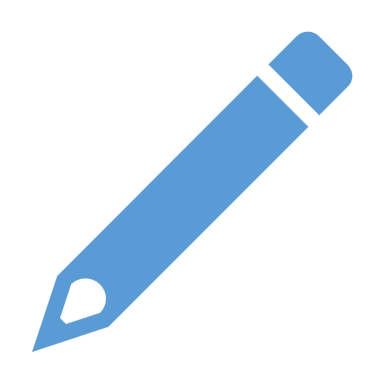 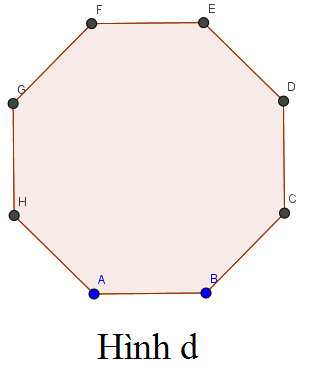 HOẠT ĐỘNG  LUYỆN TẬP
Bài tập 3b (SGK/tr97): Gấp và cắt giấy hình lục giác đều từ mảnh giấy hình vuông theo hướng dẫn (a đến h)
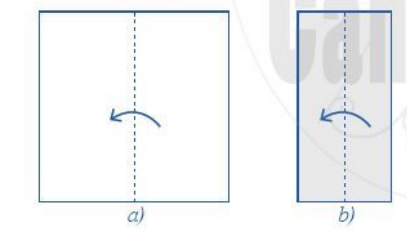 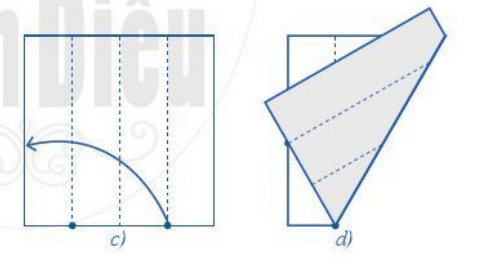 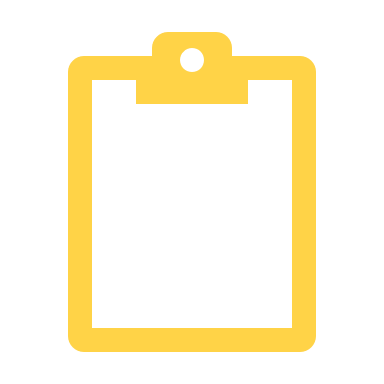 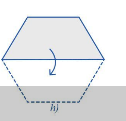 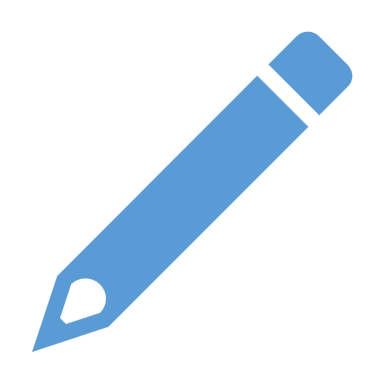 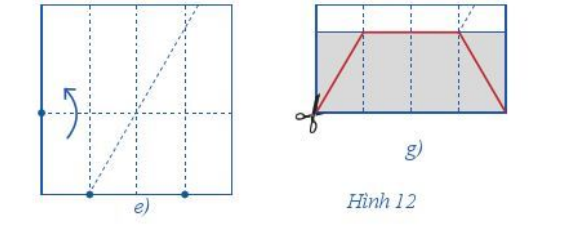 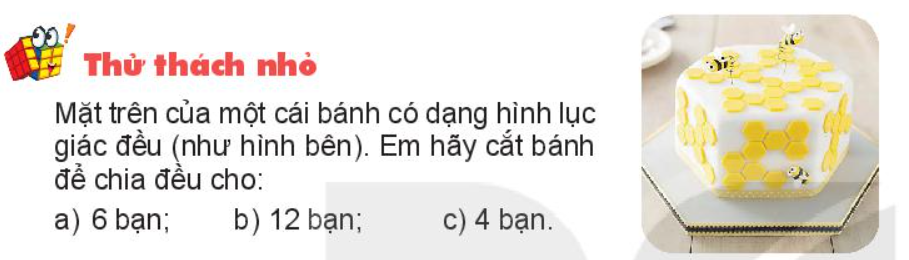 HOẠT ĐỘNG  VẬN DỤNG
Giải
HOẠT ĐỘNG  VẬN DỤNG
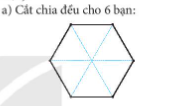 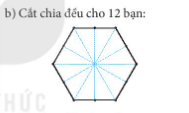 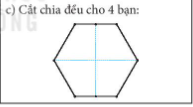 HƯỚNG DẪN TỰ HỌC Ở NHÀ
Đọc lại toàn bộ nội dung đã học.
Học thuộc:
	+ Các nhận xét để nhận biết tam giác đều, hình vuông.
	+ Các bước vẽ tam giác đều.
Làm các bài tập 3a, 4 (SGK/tr9).
Đọc nội dung của phần còn lại, tiết sau hoc.
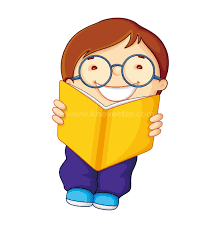 BÀI TẬP TRẮC NGHIỆM
Câu 1: Tam giác đều là tam giác có:
A.
4 cạnh bằng nhau, 4 góc bằng nhau
B.
3 cạnh bằng nhau, 3 góc bằng nhau
5 cạnh bằng nhau, 5 góc bằng nhau
C.
6 cạnh bằng nhau, 6 góc bằng nhau
D.
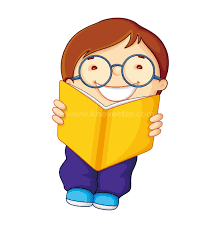 BÀI TẬP TRẮC NGHIỆM
Câu 2: Hình vuông là tứ giác  có:
A.
3 cạnh bằng nhau, 3 góc bằng nhau
5 cạnh bằng nhau, 5 góc bằng nhau
B.
4 cạnh bằng nhau, 4 góc bằng nhau
C.
6 cạnh bằng nhau, 6 góc bằng nhau
D.
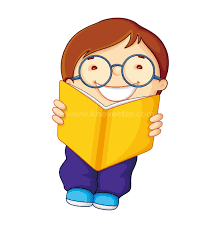 BÀI TẬP TRẮC NGHIỆM
Câu 3: Lục giác đều là lục giác có:
A.
4 cạnh bằng nhau, 4 góc bằng nhau
B.
3 cạnh bằng nhau, 3 góc bằng nhau
5 cạnh bằng nhau, 5 góc bằng nhau
C.
6 cạnh bằng nhau, 6 góc bằng nhau
D.
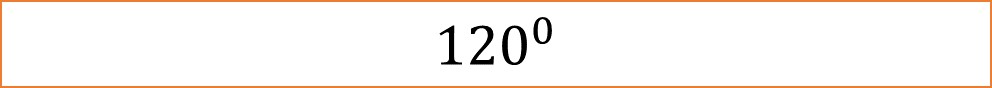 BÀI TẬP TRẮC NGHIỆM
Câu 4: Lục giác đều có số đo mỗi góc ở các đỉnh bằng :
A.
B.
C.
D.
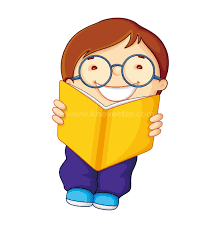 BÀI TẬP TRẮC NGHIỆM
Câu 5: Diện tích của hình lục giác bằng bao nhiêu lần diện 
Tích tam giác đều có cùng độ dài cạnh ?
A.
4 lần
B.
5 lần
6 lần
C.
7 lần
D.
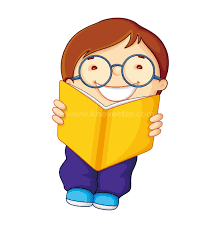 BÀI TẬP TRẮC NGHIỆM
Câu 6: Trong lục giác đều:Độ dài đường chéo chính gấp
mấy lần độ dài cạnh của hình đó ?
A.
2 lần
B.
3 lần
4 lần
C.
5 lần
D.
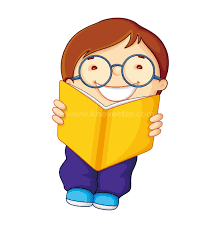 BÀI TẬP TRẮC NGHIỆM
Câu 6: Chu vi của hình lục giác đều gấp mấy lần chu vi
 của tam giác đều cùng độ dài cạnh ?
A.
2 lần
B.
3 lần
4 lần
C.
5 lần
D.
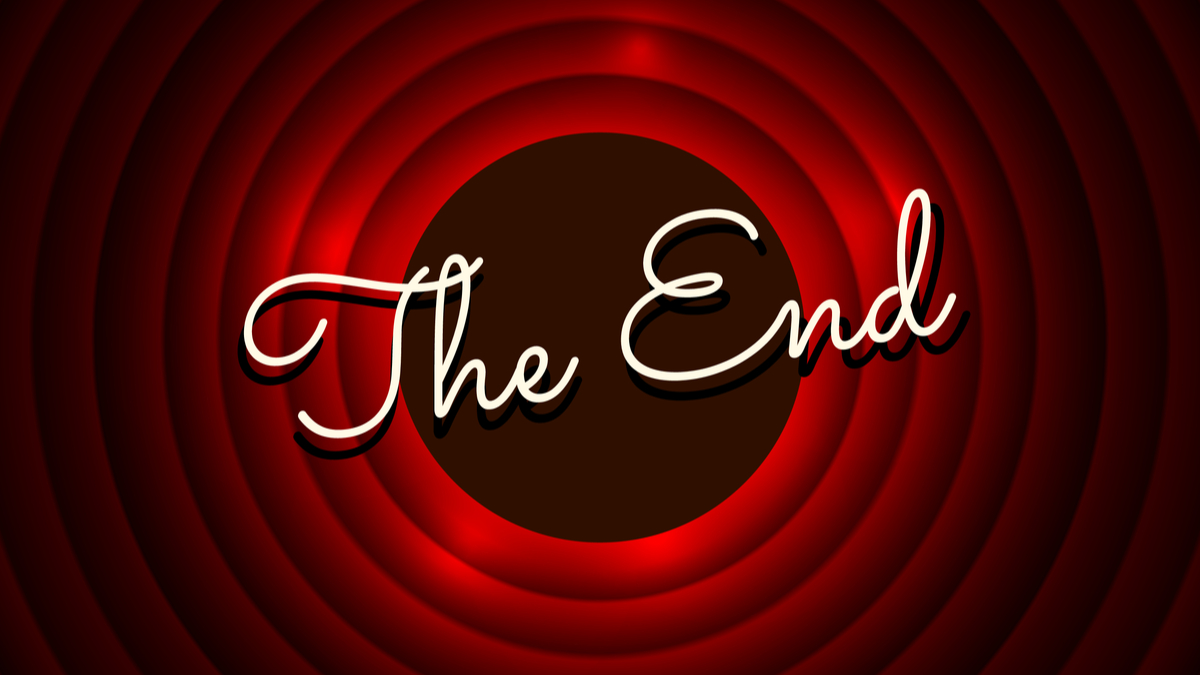